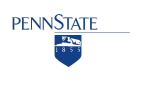 Pennsylvania Spatial data access
http://www.pasda.psu.edu
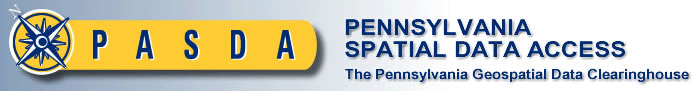 PSLS 2016 Presentation Overview
Purpose
Background
PASDA Today
Partners & Stats
Using PASDA
Online Mapping
Open data & PASDA Future Initiatives
Question
How many of you have used PASDA before?

What do you use it for?

What data do you use most often?
Purpose of pasda
The purpose of PASDA is to serve as a comprehensive geospatial data clearinghouse by providing free access to geospatial data and information by, for, and about the Commonwealth of Pennsylvania.
The data made available through PASDA is provided by our data partners to encourage the widespread sharing of geospatial data, eliminate the creation of redundant data sets, and to further build an open data portal to available data relevant to the Commonwealth.
Background
1995 Penn State and PA Department of Environmental Protection work together to develop a plan to provide access to DEP data via the Internet.
1996  First PASDA website launched. Provides access to 35 datasets and metadata records. 
1999 PASDA made official geospatial data clearinghouse for Commonwealth of Pennsylvania.
PASDA Background
PASDA Circa 1999 just before the new site was launched. 
The New PASDA: https://web.archive.org/web/20000826221130/http://www.pasda.psu.edu/flash.shtml
PASDA Background
2001 By 2001 PASDA was working with multiple state agencies, regional and local governments, non profit organizations, and academic institutions to acquire and provide access to data.
Pasda today
PASDA is a cooperative project of the Governor's Office of Administration, Office for Information Technology and Penn State Institutes for Energy and the Environment. 
Funding is now provided by the Pennsylvania Office for Information Technology.
Penn State provides additional substantial support to PASDA for system administration and computing infrastructure through the College of Earth and Mineral Sciences and the PSU High Performance Computing Center.
PASDA today: Data
Total Number of Data Sets: 396,862
Note: This number includes zipped data, KMLs, and geodatabases (note: geodatabases are more than one data set combined into a larger database. Individual data sets within a geodatabase were not counted). 
Additional Data Statewide Imagery Cache (this data is only available for viewing via a map service or via the PA Imagery Navigator): 1,206,000 jpegs
Total Amount of Data: 68.7 Terabytes
Pasda Today: Services & Apps
Map services 
PA Imagery Navigator
PA Atlas
Data Previewer
PA Mine Map Atlas
KMLs
PASDA Today: state Data Partner PA DEP (1996-Present)
Participating bureaus Include:
Geospatial Data Services 
Bureau of Abandoned Mine Reclamation 
Bureau of District Mining Operations
Bureau of Air Quality
Office of Water Management
Bureau of Mining Programs
 Bureau of Point and Non-Point Source Management
Hazardous Waste Program
Bureau of Conservation and Restoration
Office of Oil and Gas Management
Bureau of Water Supply & Wastewater Management, Water Quality Assessment and Standards Division
Land Recycling Program
California Mining Office
Division of Storage Tanks
Growing Greener
PASDA Today: state Data Partner PennDOT (1998-Present)
Participating bureaus include:
Bureau of Planning and Research, Cartographic Information Division
Posted and Bonded Roads Program
Engineering Districts
Bureau of Aviation
Pasda today: state data partner DCNR (1998-present)
Participating bureaus include: 
PA Map Program
Bureau of Forestry
Bureau of Topographic and Geologic Survey
Bureau of State Parks
Bureau of Recreation and Conservation
PASDA today: state Data partners
PA Department of Health (2001-Present)
PA Fish and Boat Commission (1999-Present)
PA Game Commission (1999-Present)
PA Emergency Management Agency (2004-Present)
PA Historic and Museum Commission (2003-Present)
Pasda today: data partners
Lancaster County
City of Philadelphia
Allegheny County
Delaware Valley Regional Planning Commission (municipal planning organization)
Lehigh Valley Planning Commission (municipal planning organization)
Southeast PA Transportation Authority (SEPTA)
Southwest PA Commission (municipal planning organization)
Susquehanna River Basin Commission
Delaware River Basin Commission
Chesapeake Bay Program 
Butler County
Pasda today: data partners
Natural Lands Trust
Western PA Conservancy
Allegheny College
Alliance for Aquatic Resources Monitoring
Heritage Conservancy
Appalachian Mountain Club
Appalachian Trail Conference
Eastern PA Coalition for Abandoned Mine Reclamation
Keep Pennsylvania Beautiful
Carnegie Mellon University
Penn State University
The Conservation Fund
Butler County 
Natural Heritage Inventory
Pasda use stats fy 2014/2015
PASDA Hits: 69,787, 216
Page Views: 27,516,842
PASDA Visitors in 2014/15: 1,032,957
Datasets Downloaded: 1,316,612
Total Maps Requested (Map Services Used): 57,026,243
Most used App--PA Imagery Navigator: 5,957,504
Pasda use stats fy 2014/2015 Agency spotlight
PA Department of Environmental Protection 
Map Service Uses: 1,438,454
Data Sets Downloaded: 13,939
Top Five Data Sets Downloaded:
Chapter 93 designated use
Chapter 93 existing use
Historic oil and gas wells
Water resources
Oil and gas locations
Pasda use stats fy 2014/2015 Agency spotlight
PA Department of Transportation
Map Service Uses: 1,156,463
Data Sets Downloaded: 16,557
Top Five Data Sets Downloaded:
Pa counties
State roads
Municipalities
Local roads
State boundary
Pasda use stats fy 2014/2015 Agency spotlight
PA Department of Conservation and Natural Resources 
Map Service Uses: 305,403
Data Sets Downloaded: 5,189 
Top Five Data Sets Downloaded: 
State parks
State forests
Explore pa trails
Wild and natural areas
Shale gas monitoring report
DCNR PA MAP Program  
Map Service Hits: 28,310,795
Data Sets Downloaded: 832,044
PASDa use stats fy 2014/2015 agency spotlight
PA Fish and Boat Commission

Map Service Hits: 1,048,086
Data Sets Downloaded: 3,733
Top Five Data Sets Downloaded:
Fishing hot spots
Wilderness trout streams
Trout natural reproduction
Trout stocked streams
Water trails
Searching for Data
Searching for Data
Downloading Data
Map Services
You can consume data without downloading it via a map service.
Data Previewer
You can preview almost any data set on PASDA using the Data Previewer.
Google Integration
KMLs
PASDA Online Mapping
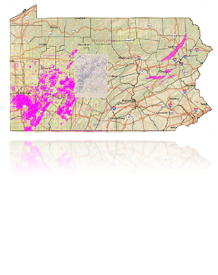 Pennsylvania Imagery Navigator
The PA Imagery Navigator was created to provide easy access to the thousands of imagery, elevation, and lidar data sets available through PASDA.
PA Imagery Navigator
Pennsylvania Atlas
The PA Atlas was created so users could easily visualize dozens of data sets available through PASDA without having to download each data set.
PA Atlas
PA Atlas
Pennsylvania Mine Map Atlas
Pennsylvania Mine Map Atlas
The Pennsylvania Mine Map Atlas is a new initiative of the Pennsylvania Department of Environmental Protection (DEP) and Penn State’s Pennsylvania Spatial Data Access Program (PASDA). This Web-based mapping application and downloadable data allow residents and stakeholders to see detailed underground mine maps that were once only available in hard copies. It not only allows homeowners to view previously unavailable mine maps, but also allows them to see their home’s proximity to the nearest underground mine.
Pennsylvania Mine Map Atlas
The impetus for the project began almost 10 years ago when the DEP approached PASDA about the possibility of providing public access to their underground mine maps. This was, in part, a result of the Quecreek Mine Rescue that occurred in Somerset County.On July 24, 2002, 18 miners accidentally tunneled into an adjacent abandoned mine and nine of them became trapped by the millions of gallons of water that proceeded to rush in. After 78 hours of desperate escape attempts and hopeless notes scrawled for loved ones, the miners were finally found and pulled to safety.The accident led to a strong push at the DEP to provide access to the underground mine maps, which were primarily in paper. By September 2012, the DEP had scanned thousands of these maps into digital form and were ready to provide them to PASDA.
Mine Map Data
By May 2013 the California, Pa., office of the DEP provided PASDA with the first 15,000 digital maps, and PASDA began providing public access to downloadable versions of the maps. 
This project, which is ongoing, will eventually provide access to approximately 100,000 underground mine maps.
Functionality
The  Pennsylvania Mine Map Atlas — launched May 6 2013 — includes features such as address search, latitude and longitude search, measurement tools and a transparency setting that allows viewers to see mine maps on top of aerial photos, road maps, topographic maps or terrain maps.
PHUMMIS Integration
In addition, the PA Mine Map Atlas has been integrated into the Pennsylvania Historic Underground Mine Map Information System—PHUMMIS at the PA Department of Environmental Protection. 
This database contains information relevant to past and present underground mining within the Commonwealth of Pennsylvania, including, but not limited to, maps, indices, locations of mines, and other pertinent data contained in various collections held or obtained by the Pennsylvania Department of Environmental Protection’s (Department) Office of Active and Abandoned Mine Operations.
PA Mine Map Atlas
Open Data
Open data is a term that is becoming more popular.
As part of the PASDA benchmarking activity, we decided to look at open data sites. 
It’s a trendy term, with a social media vibe but what exactly does it mean?
No one could really answer our question completely so we decided to research this trendy new phenomenon.
Open Data
We found that there is no single definition for open data.
Sometimes open data is:
 data in “open formats” meaning not software specific formats. 
code that created an application, model, or  data is open for other uses who can download and alter the code.
data that can be edited or added to through crowdsourcing—like adding to a data set of fire hydrants by sending in the coordinates of your local hydrant. 
is just cool to say but it actually is just a new term for something that already exists. 
The one common denominator and most often discussed qualification for open data is “data must be freely accessible to the public”. 
PASDA is an Open Data Portal and has been since 1996.
PASDA & Open Data
Data on PASDA is discoverable through multiple venues: Google, Data.gov, ESRIs ArcGIS Online, and more!
PASDA Future initiatives
By April, users will see a new PASDA site. The same data and applications will be available but you will have access to new tools.
Here is what is coming: 
Streamlined PASDA website—less text, more direct links to data.  
More data formats available: full KML files available for download, GeoJson format, APIs for developers, access to databases (for non GIS software users).
Data coming soon
2015 NAIP
Why is PASDA Still a Leader in the Field?
Pennsylvania has greater integrated cooperation among state agencies and other members of the data community who openly share their data.  
Our data providers are committed to providing access to their data!
Pennsylvania has had a long term commitment to the PASDA clearinghouse, with no interruptions in service or funding. We are going into our 20th year in 2016!
There is a depth and breadth to the types of users in Pennsylvania and their ongoing support for maintaining the PASDA clearinghouse.
Thank you!
For more information about Pennsylvania Spatial Data Access (PASDA) see http://www.pasda.psu.edu
Email us at: pasda@psu.edu